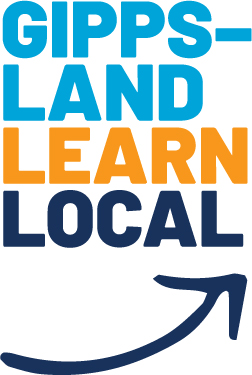 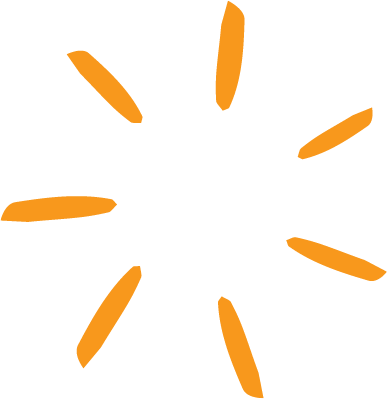 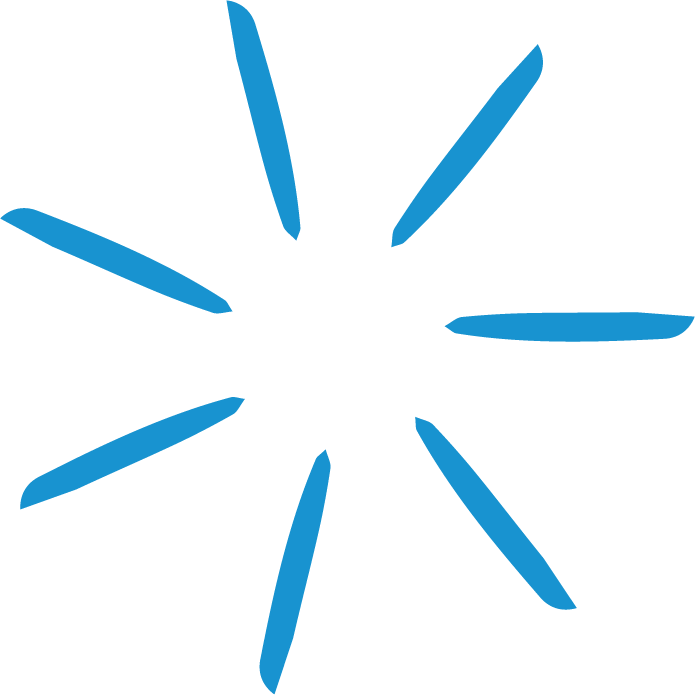 Kickstart your Career in Health Program
Course plan, session plans  & facilitation guide
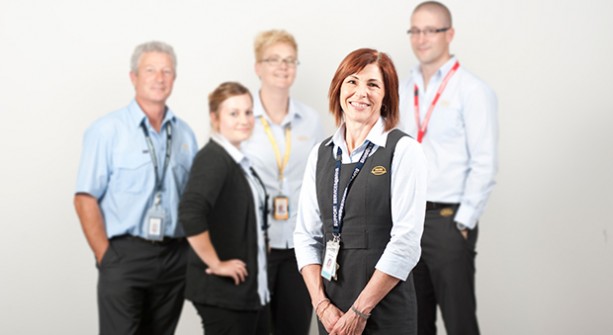 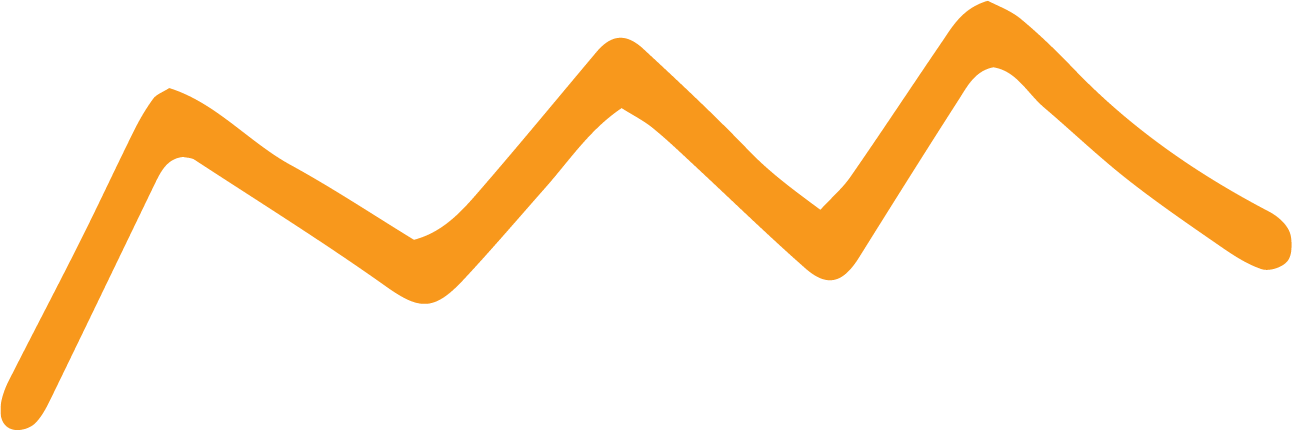 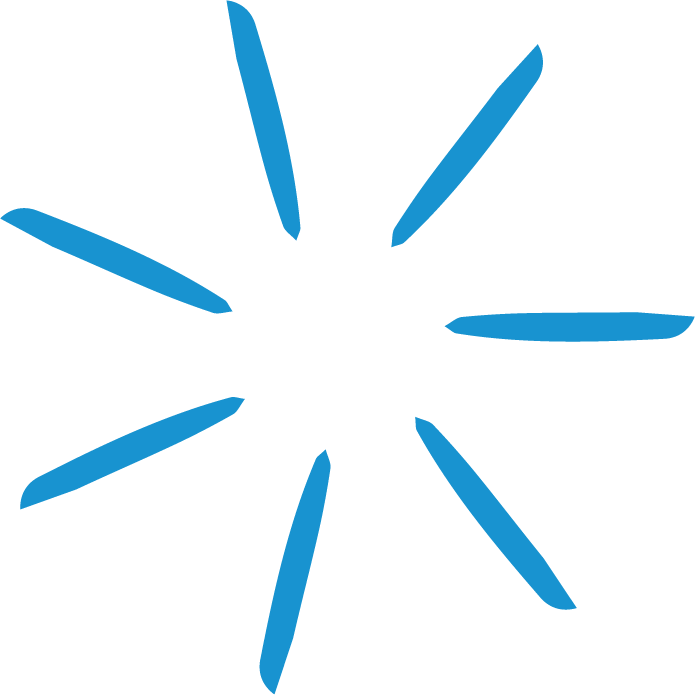 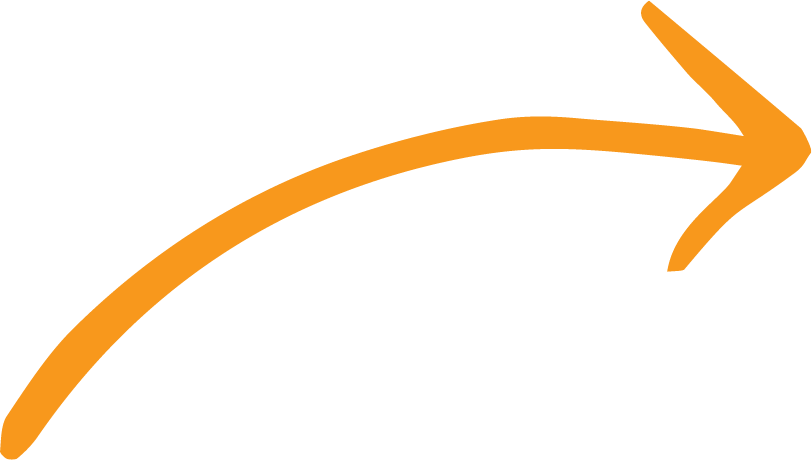